Plotting Straight Line Graphs
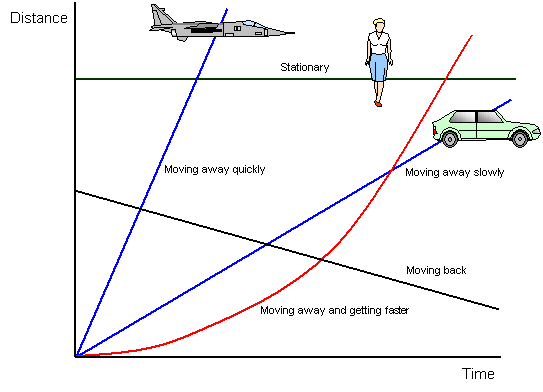 Starter
What is the equation of each line? Why?









Always refer to coordinates!
x = 8
y = x
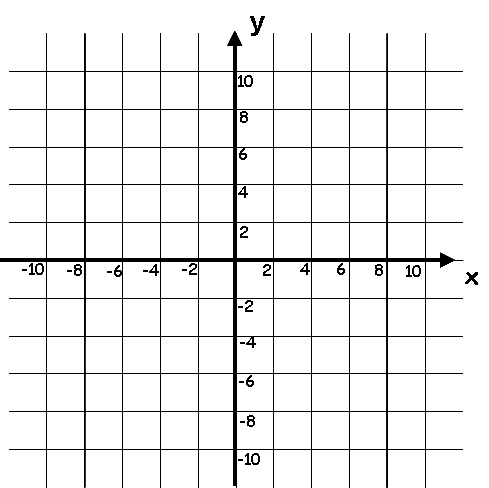 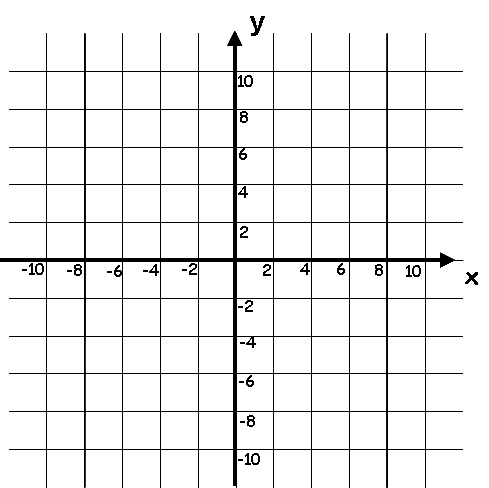 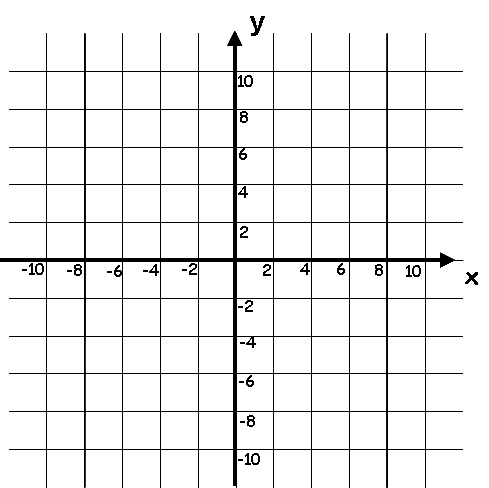 y = 6
y = -3
y = -x
x = -6
Plotting Straight Line Graphs
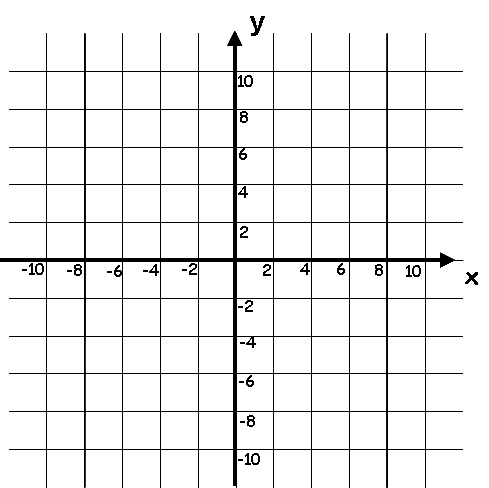 Today we are going to look at plotting graphs on a set of axes

Any equation can be plotted in this way, and will have two features that define it
Its gradient, (steepness)
Where it crosses the y-axis (y-intercept)

You need to be able to recognise both of these features from an equation alone, or from a graph which is already drawn
Same gradient, different y-intercept
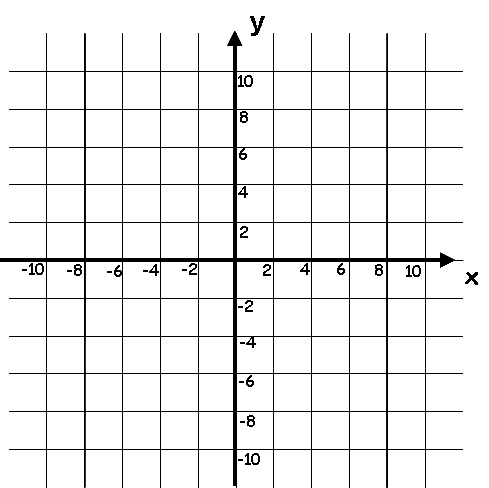 Same y-intercept, different gradient
Plotting Straight Line Graphs
y
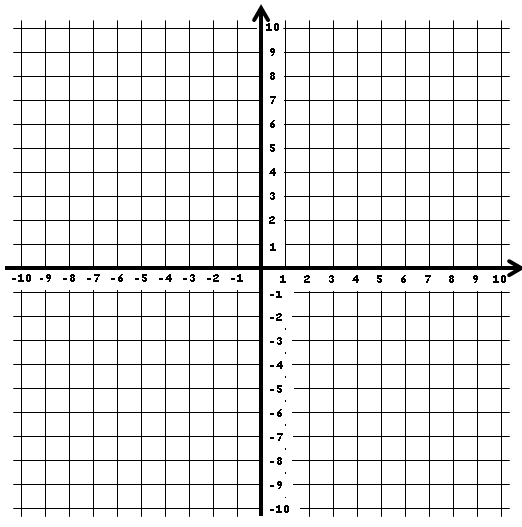 This graph will show the points on the grid where:

‘the y-coordinate is equal to the x-coordinate, plus 1’


 The easiest way to find this set of points is to choose values for x and work out the value of y that goes with them
x
1
x
0
2
2
y
1
3
Plotting Straight Line Graphs
y
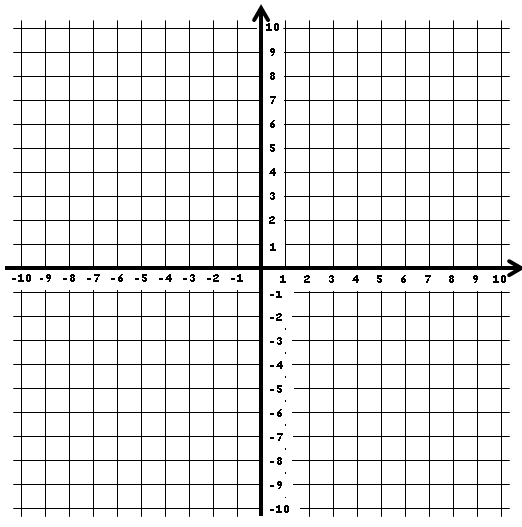 What is the gradient of the line?


Gradient is how steep the line is. You can think of it as:

‘If I go one unit across, how much do I need to go up or down to get back on the line?’



 The gradient of this line is therefore 1
1 up
1 across
x
1 up
1 across
Plotting Straight Line Graphs
y
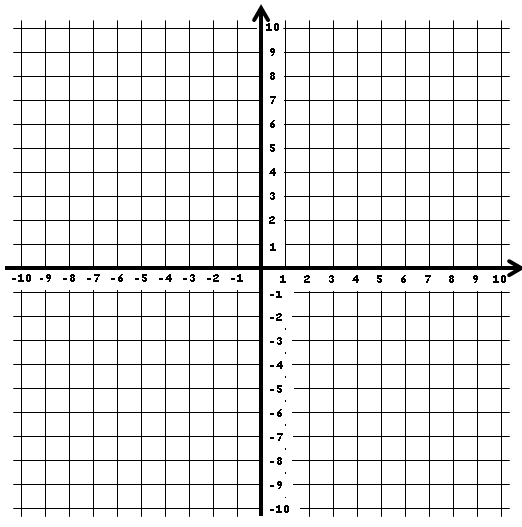 What is the y-intercept of the line?


The y-intercept is where the graph crosses the y axis




 The y-intercept of this line is therefore 1
x
Plotting Straight Line Graphs
y
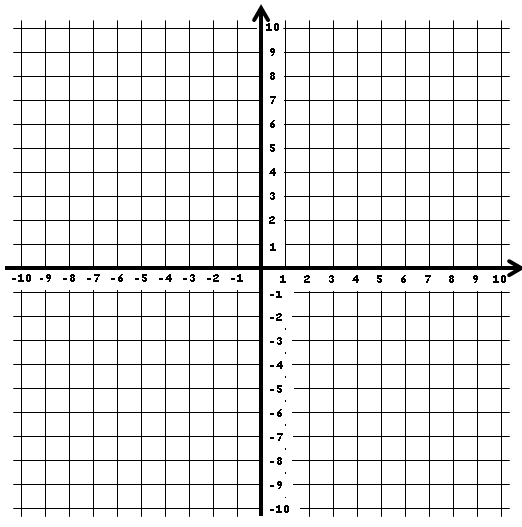 This graph will show the points on the grid where:

‘2 times the x-coordinate, plus the y-coordinate, is equal to 7’



 Choose values for x and work out the value of y that goes with them
x
1
x
0
2
5
y
7
3
Plotting Straight Line Graphs
y
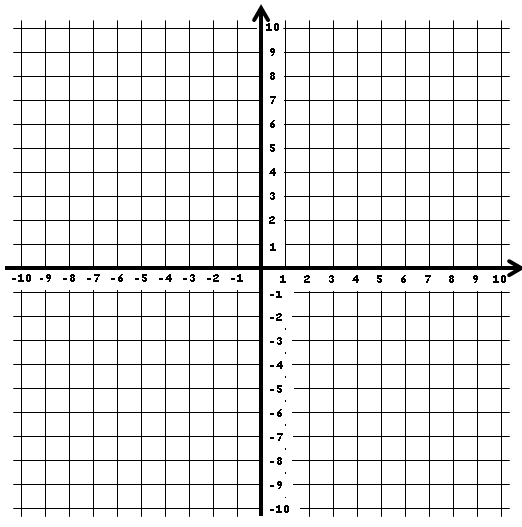 1 across
What is the gradient of the line?


Gradient is how steep the line is. You can think of it as:

‘If I go one unit across, how much do I need to go up or down to get back on the line?’



 The gradient of this line is therefore -2
2 down
x
1 across
2 down
Plotting Straight Line Graphs
y
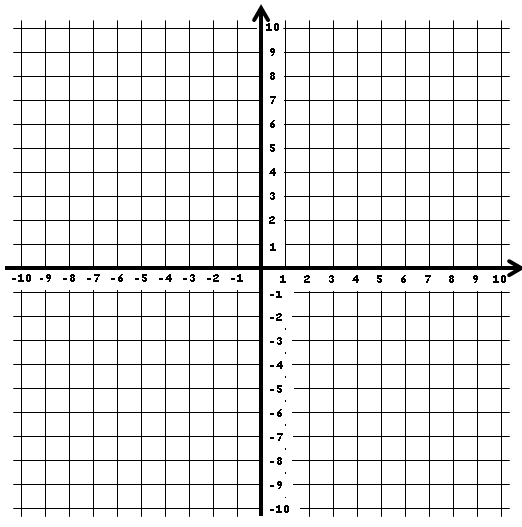 What is the y-intercept of the line?


The y-intercept is where the graph crosses the y axis



 The y-intercept of this line is therefore 7
x
Plenary
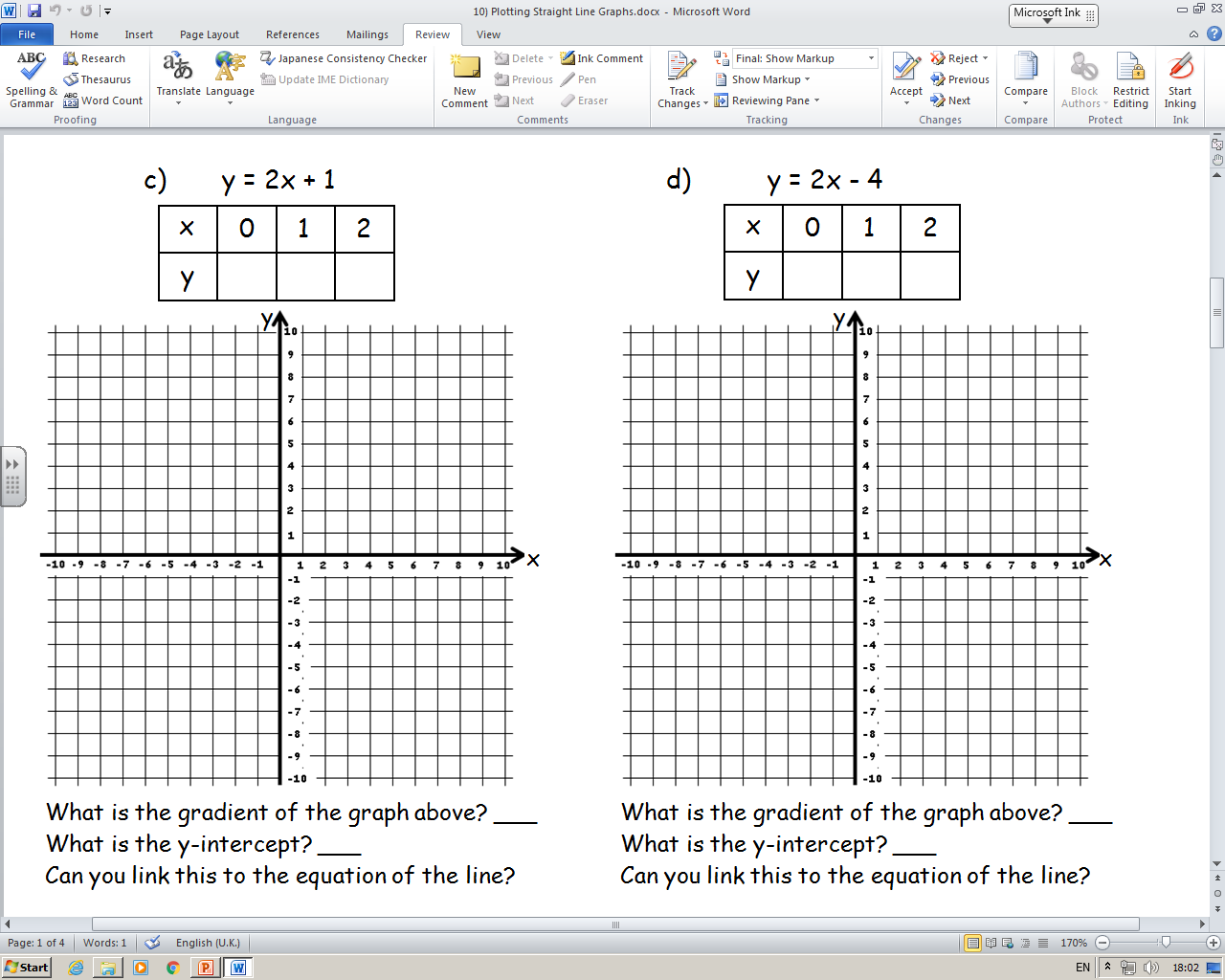 -4
-2
3
1
0
5
2
2
1
-4
Plenary
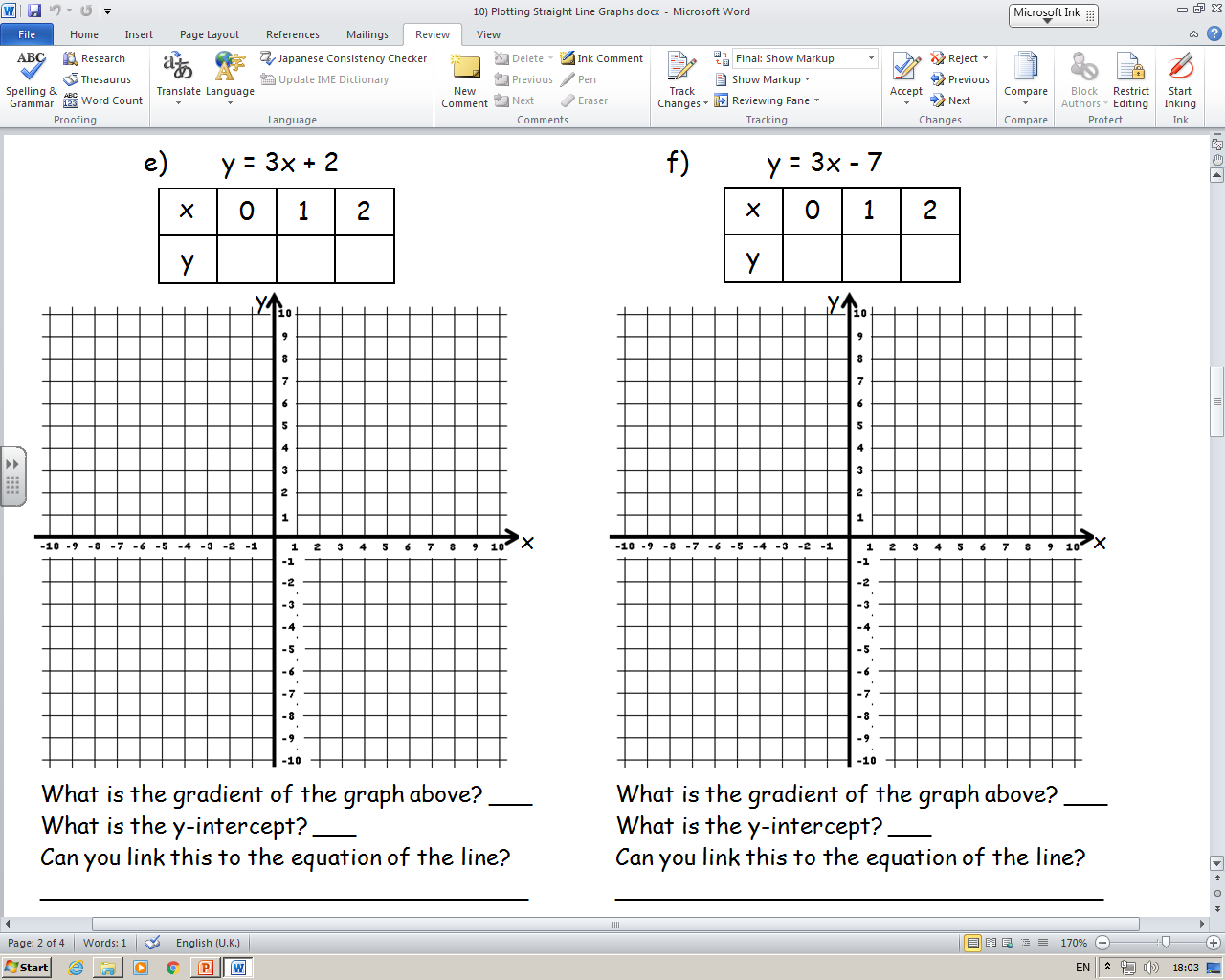 -7
2
-1
8
-4
5
3
3
2
-7
Plenary
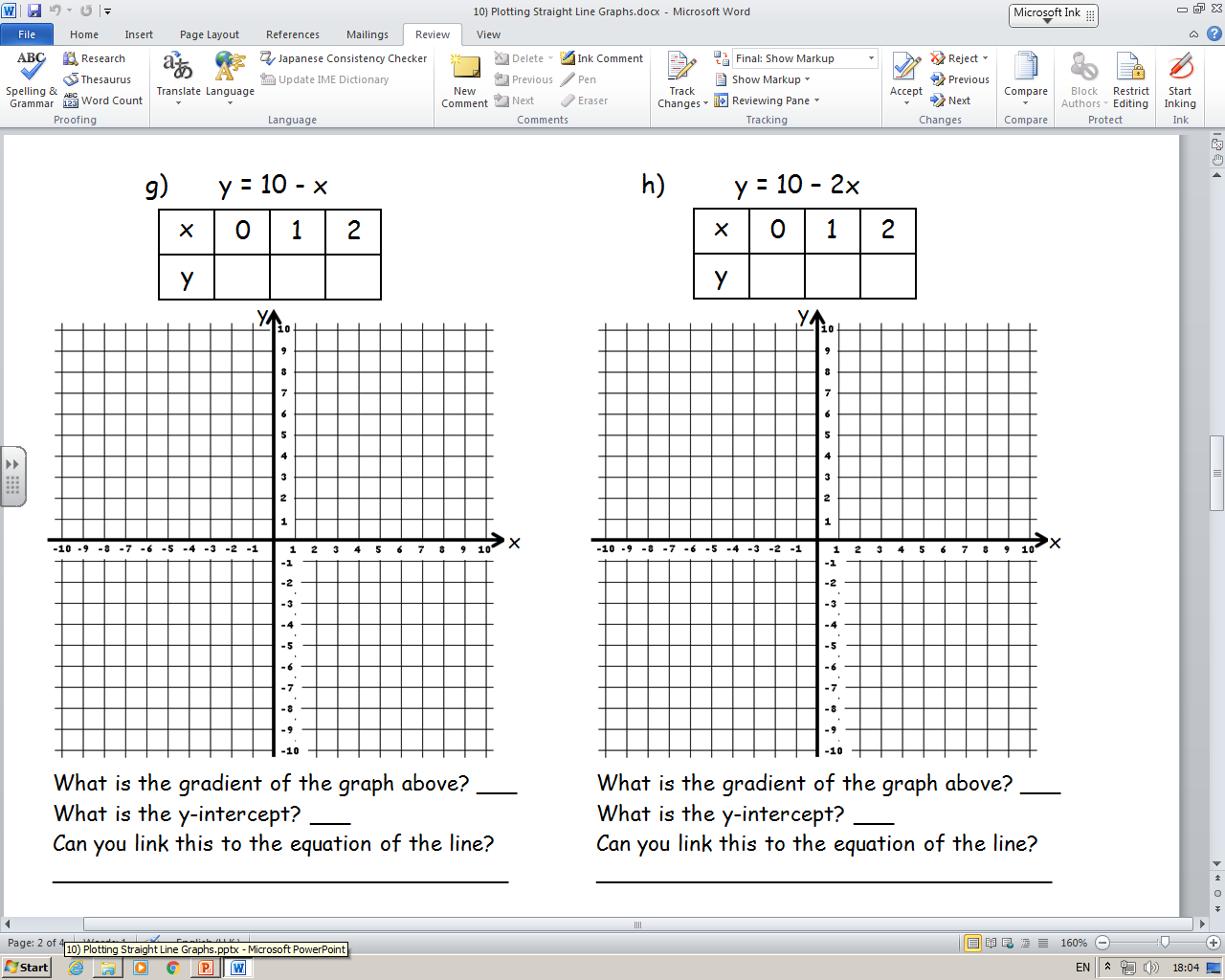 10
8
9
6
8
10
-1
-2
10
10
Plenary
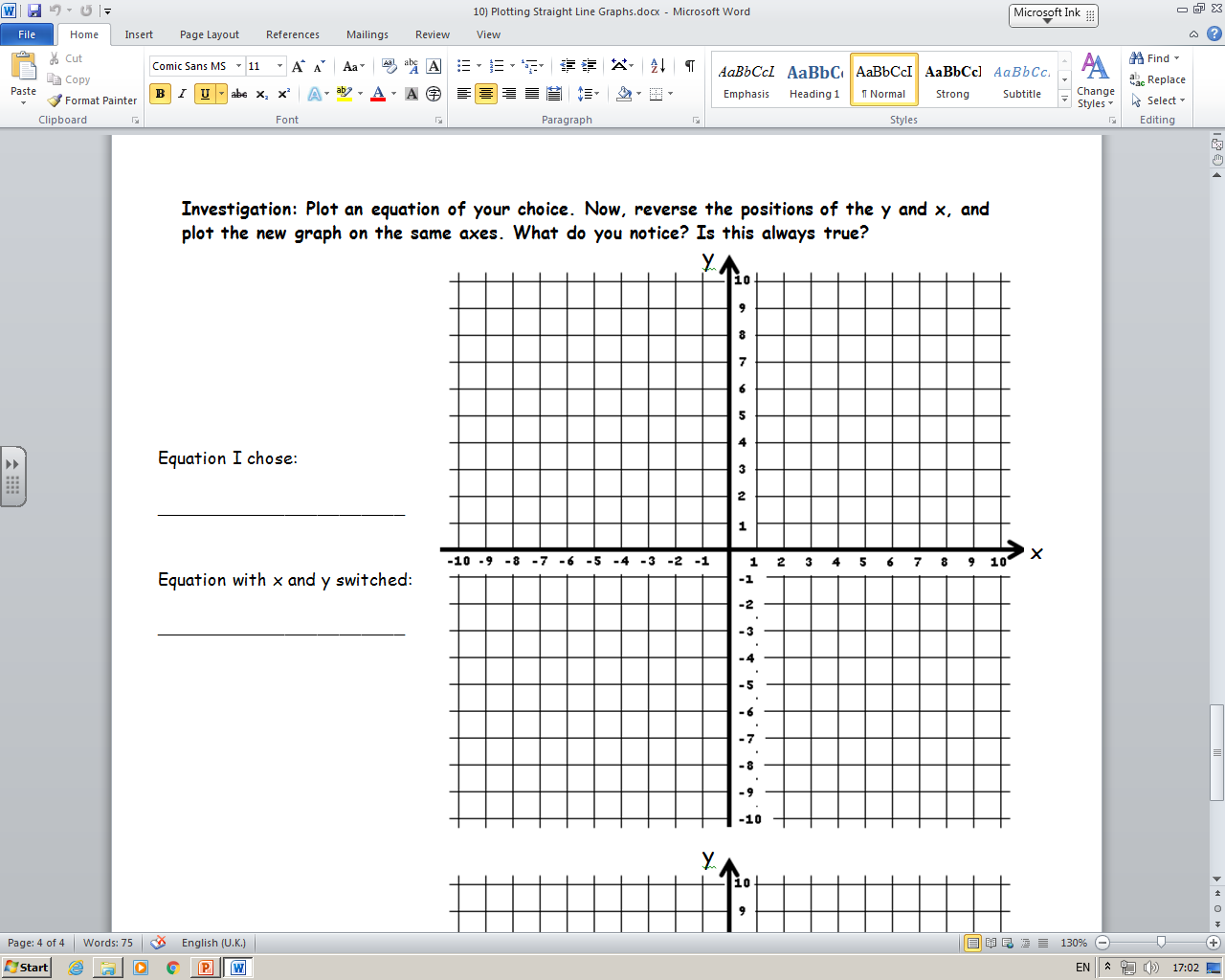 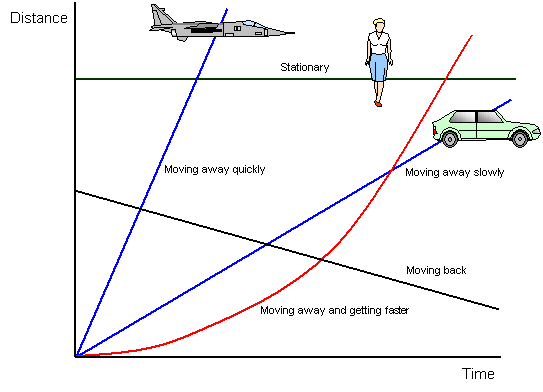 Summary
We have looked at plotting a straight line

We have seen how to check whether a co-ordinate is on a line

We have also looked at 2 equations on the same set of axes…